Обязательные сведения содержащиеся в сертификате ЭП
- ключ проверки электронной подписи; 
- наименование средства электронной подписи; 
- наименование удостоверяющего центра, выпустившего сертификат; 
- сведения об ограничениях в сфере применения ЭЦП; 
- дата начала и окончания срока действия сертификата; 
- сведения о владельце электронной подписи, включая: 
ФИО и СНИЛС — для физического лица, 
ИНН физического или юридического лица, в зависимости от типа заявителя, 
наименование и местонахождение организации для владельца —юридического лица, 
другие сведения; 
- информация о точке распространения списка отозванных сертификатов.
Этапы получения сертификата ЭП
Присоединение к Регламенту
Регистрация пользователя
Приобретение носителя ЭП
Создание запроса на сертификат пользователя УЦ
Установка сертификата УКЕП
Список аккредитованных УЦ
Список отзыва
Certificate Revocation List) — это список сертификатов, которые удостоверяющий центр пометил как отозванные.

Списки отозванных сертификатов (СОС) применяются для того, чтобы установить, был ли сертификат пользователя или удостоверяющего центра отозван в связи с компрометацией ключей.
Работа с УКЭП
Криптопровайдер, например, КриптоПро.  
Драйвер USB-токена для безопасного хранения криптоключей ЭЦП. 
Корневые сертификаты УЦ, использующиеся для проверки и подтверждения подлинности подписи. 
Личный сертификат УКЭП.
Носители УКЭП
Носитель (Токен) со встроенным СКЗИ:
	Рутокен ЭЦП
	Рутокен ЭЦП 2.0
	JaCarta PKI/ГОСТ/SE
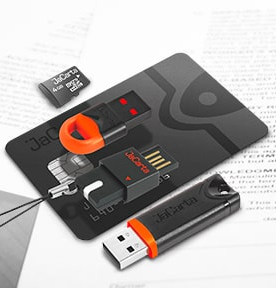 Срок действия и выпуск нового сертификата ЭП
Срок действия сертификата ключа ЭП 15 месяцев 
Срок действия может быть прекращен раньше в случае компрометации ключа или алгоритма шифрования (63-ФЗ, 795-ФСБ)

Срок действия сертификата - это время, в течении которого УЦ обязуется отслеживать статус сертификата. Если срок действия сертификата истёк, информация, которая в нём содержится, уже не может считаться достоверной.
Памятка безопасности
Один носитель — для одного сотрудника
Нельзя передавать свою ЭП другому человеку
Нельзя хранить ЭП в открытом доступе
При смене реквизитов меняйте и ЭП
Вовремя продлевайте ЭП
Защитите рабочее место
Не храните пароли на бумажках